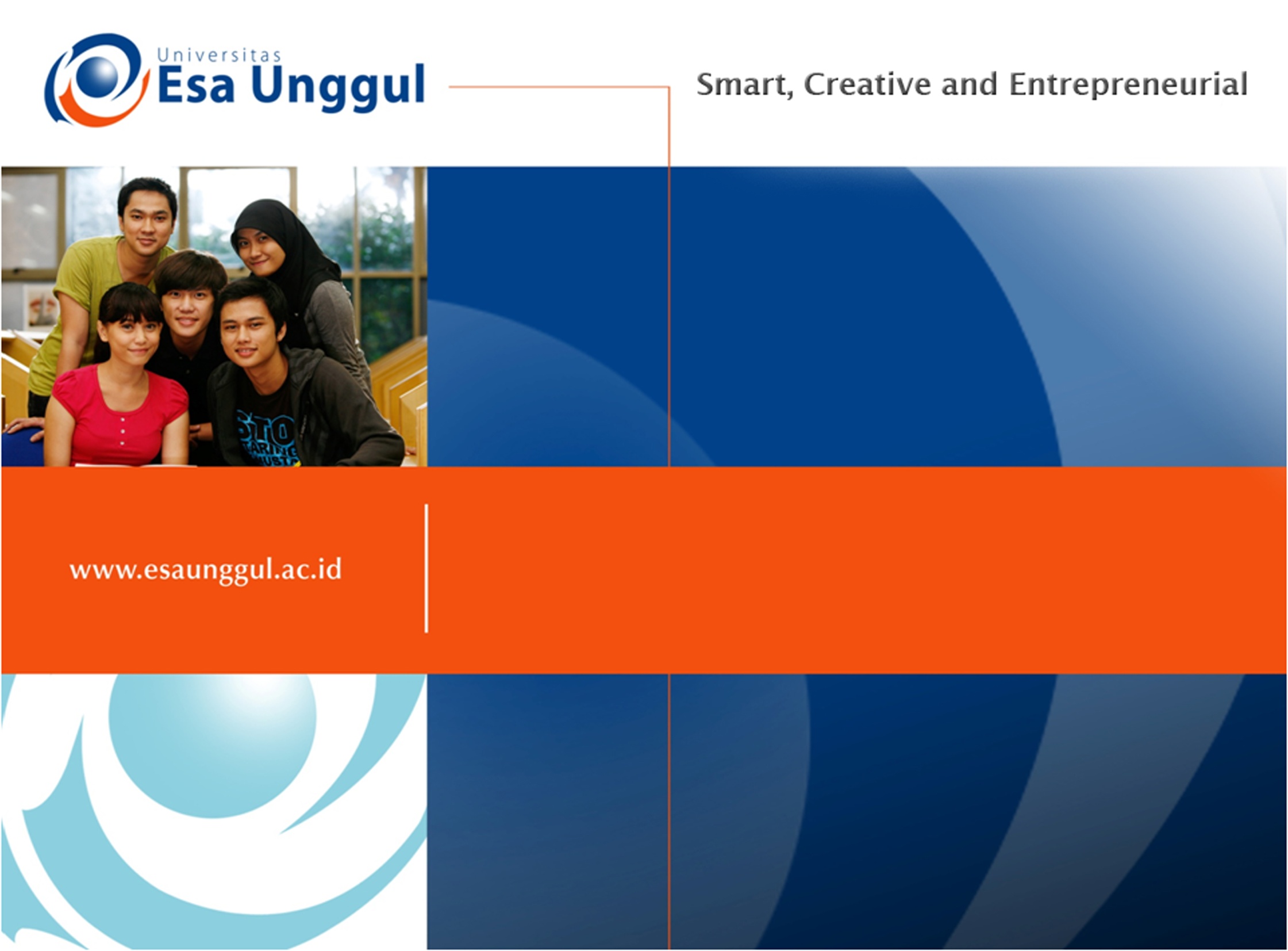 Kuliah 6
Struktur Protein
Struktur Primer
Proses sintesis di ribosom akan menghasilkan protein dalam bentuk sekuen asam amino
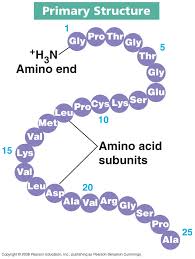 Struktur Primer
Sekuen ini disebut dengan struktur primer 
Perubahan atau penggantian asam amino pada struktur primer dapat bersifat fatal bagi fungsi protein.
Struktur Primer
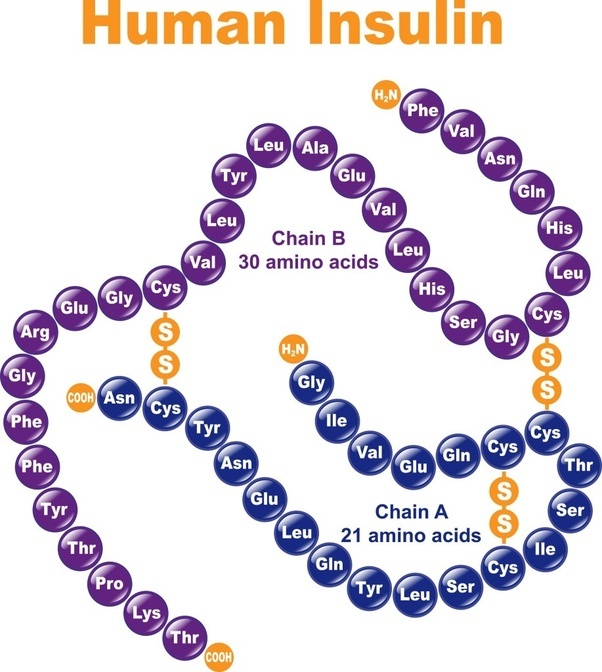 Struktur Primer
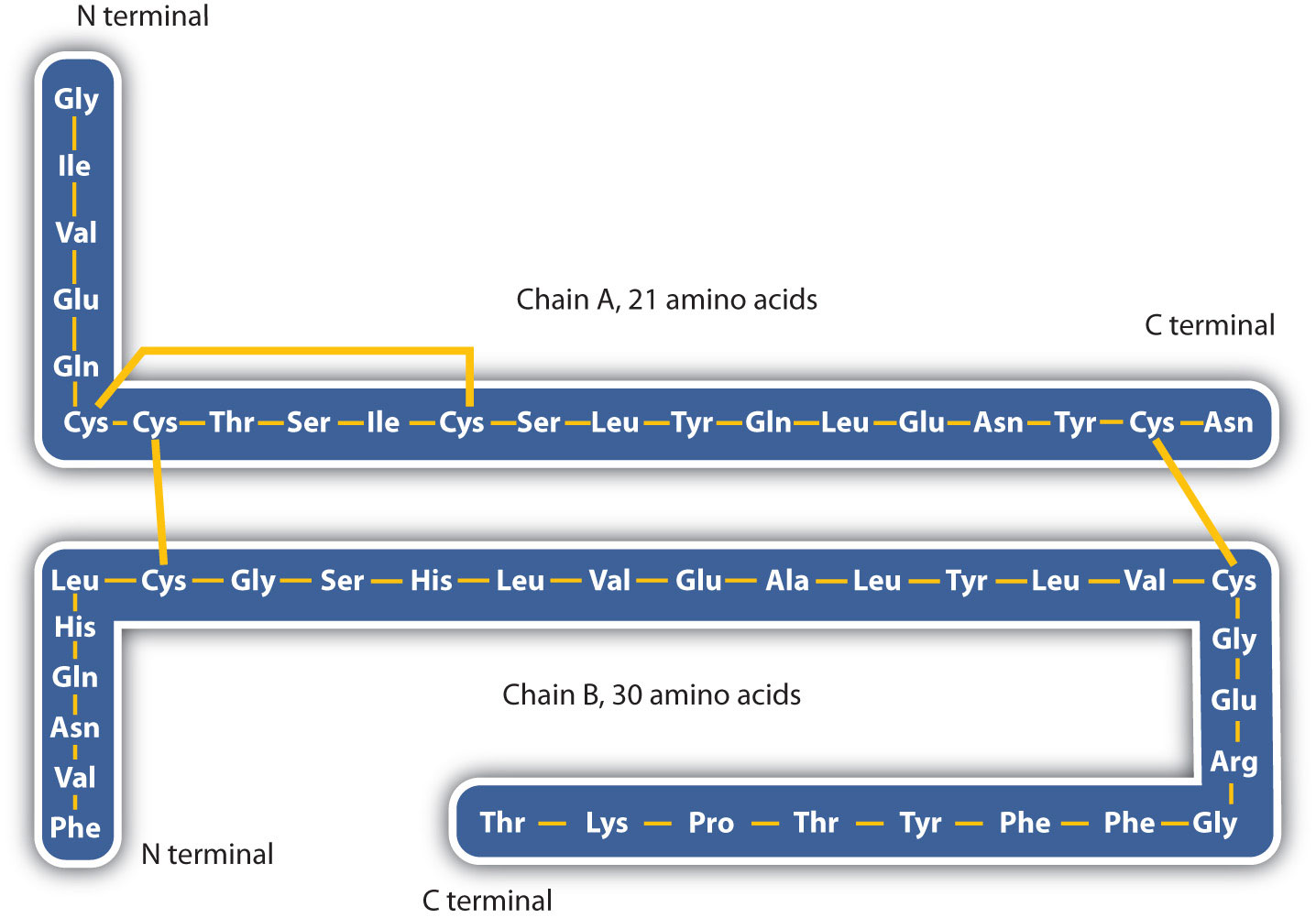 Struktur Primer
Struktur primer insulin pertama kali ditemukan oleh Frederick Sanger
Menggunakan Fluoro dinitrobenzene yang bereaksi dengan gugus amin di ujung
Kemudian dihidrolisis dengan parsial menggunakan asam atau protease tripsin.
Campuran peptida kemudian dipisahkan dengan gel 2 dimensi selanjutnya dengan kertas kromatografi
Struktur Primer
Hubungan kekerabatan antara makhluk hidup yang disusun sebagai pohon filogenetik berdasarkan urutan asam amino sitokrom C
Fitch dan Margoliash berhasil mempelajarinya dari bakteri sampai mamalia
Struktur Primer
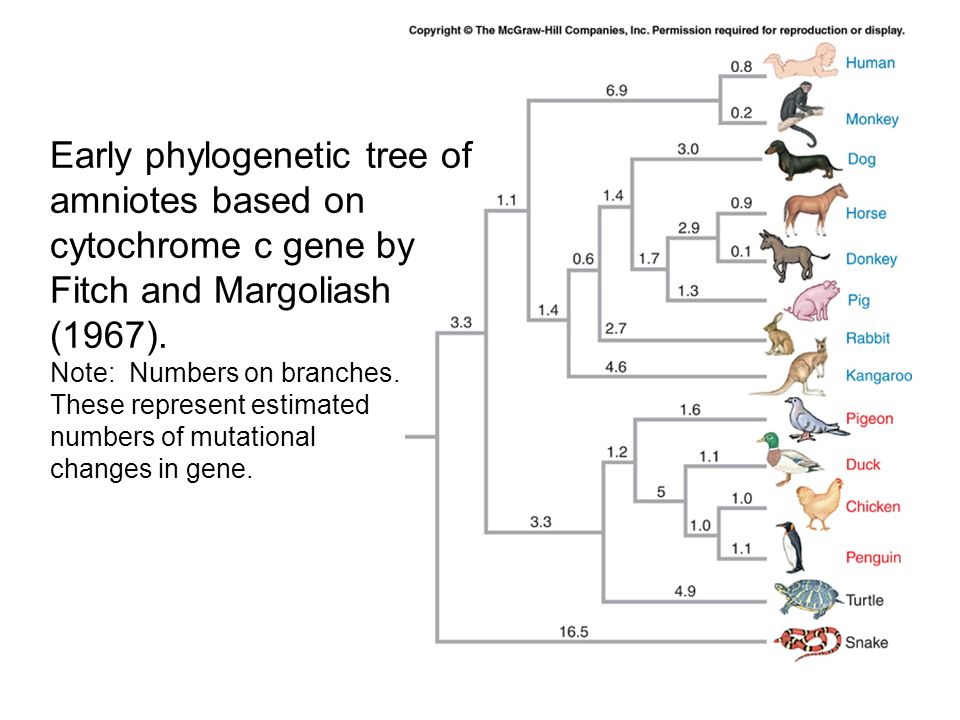 Struktur Primer
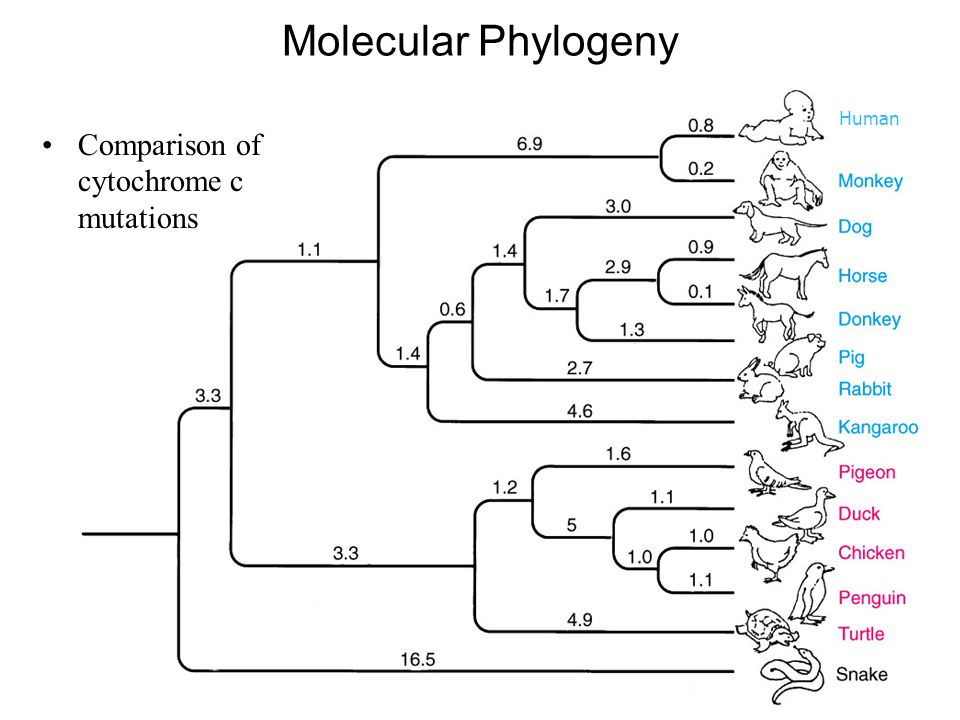 Struktur Primer
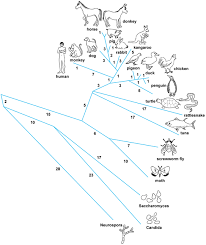 Struktur Primer
Dari hasil analisis asam amino tersebut ditemukan bahwa manusia memiliki hubungan kekerabatan dekat dengan kera dan sangat jauh dengan Neurospora
Angka menunjukkan asam amino yang berbeda pada sekuen asam amino terhadap titik cabangnya
Misalnya perbedaan jumlah asam amino pada sitokrom C ayam dan kupu-kupu adalah 10+6+5+3+3+1+1+1 = 30 asam amino
Struktur primer
Selain itu ada analisis hubungan kekerabatan dengan menggunakan sekuen asam amino
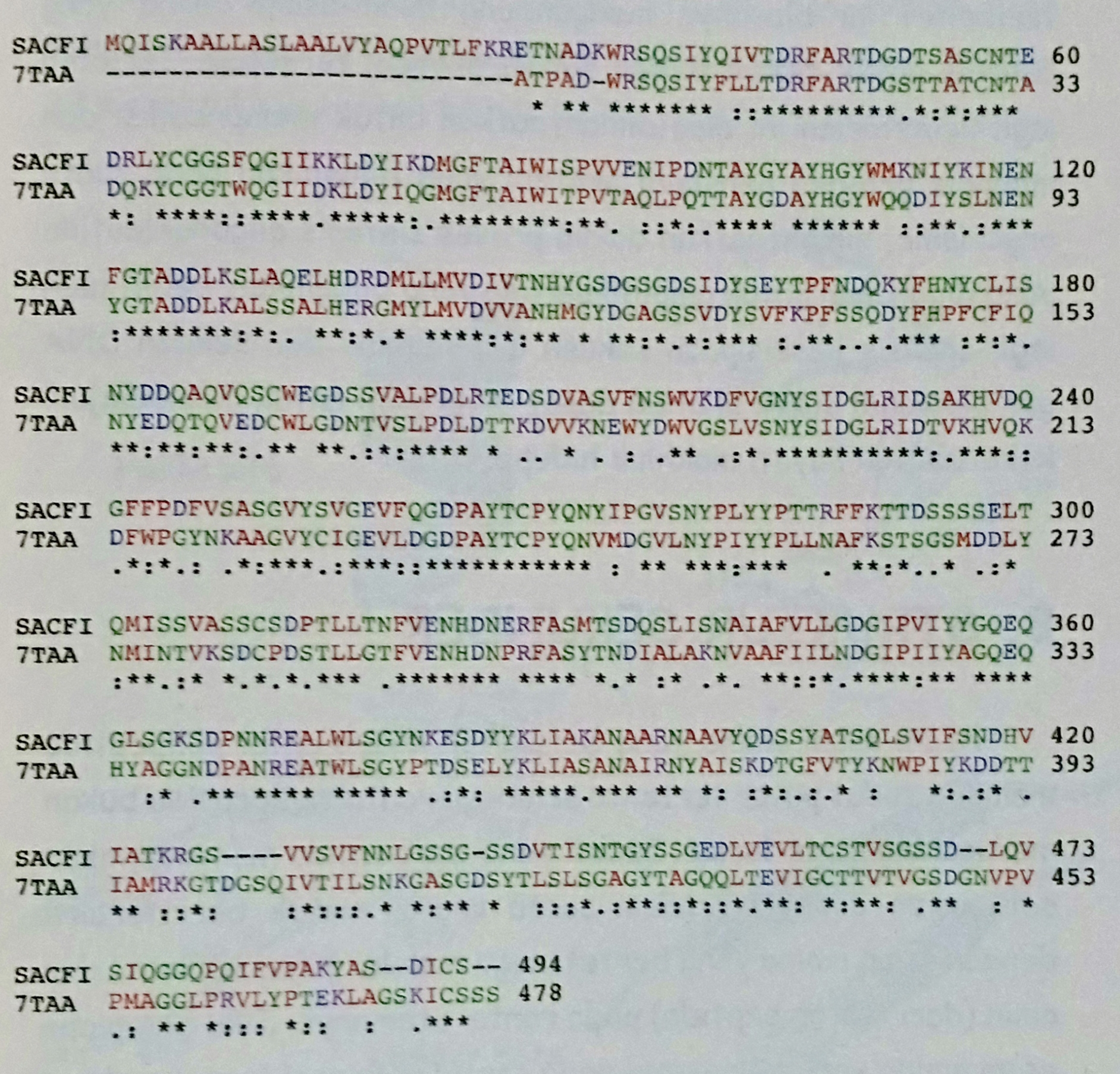 Homologi amilase ragi Saccharomycopsis fibuligera (SACFI)dan jamur Aspergillus oryzae (7TAA)
Struktur Primer
Tanda * = asam amino identic
Tanda : = homolog
Protein-protein dengan fungsi yang sama dan asam amino yang mirip disebut homolog
Pada sekuen asam amino terdapat daerah yang terlestarikan (conserved) yang mengandung asam amino yang penting untuk aktivitas dan fungsi protein
Struktur Sekunder
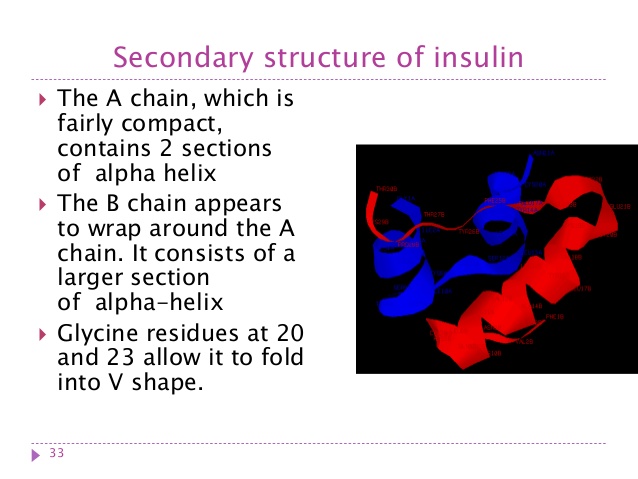 Struktur sekunder
Apabila rantai asam amino berputar maka akan membentuk heliks alfa.
Salah satu ciri yang unik dari struktur heliks adalah posisi rantai samping yang menyerupai daun pohon cemara ke bawah dan keluar dari putaran heliks.
Heliks dapat berputar kekanan atau kekiri
Struktur Heliks alfa pertama kali ditemukan oleh Linus Carl Pauling yang mendapatkan Nobel Kimia pada tahun 1954 untuk penemuan tersebut.
Struktur Sekunder
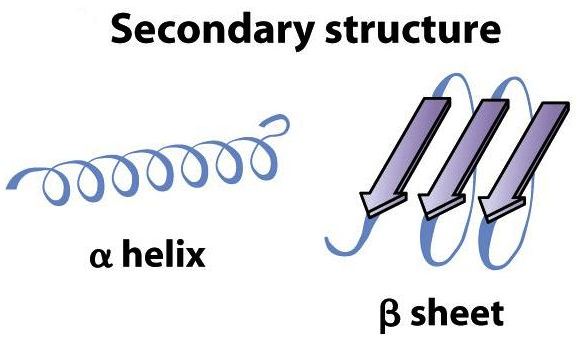 Struktur Sekunder
Karakter
Struktur Sekunder
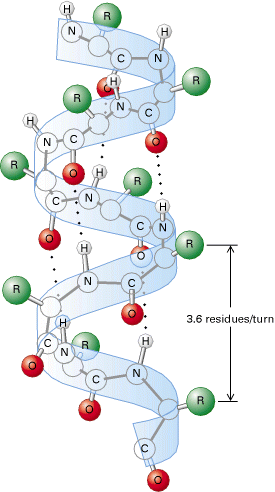 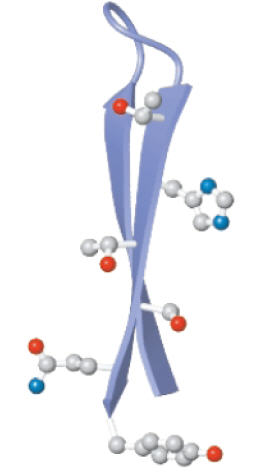 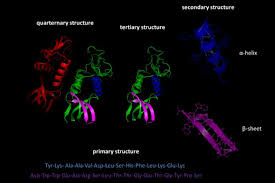 Berbagai macam tipe model Protein
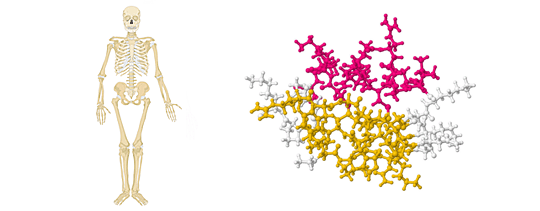 Bare Bone
Berbagai macam model protein
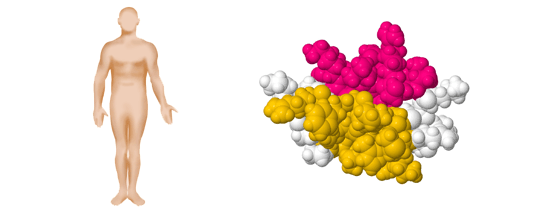 Fleshed out
Berbagai macam model protein
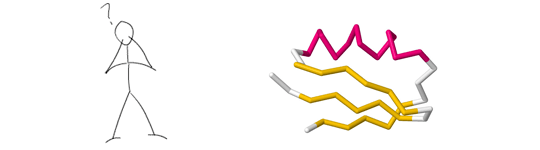 Stick Figure Out
Berbagai macam model protein
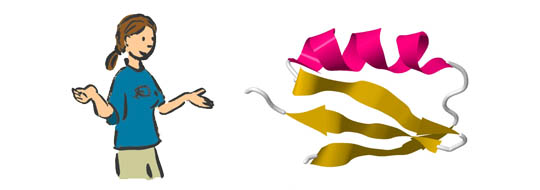 Comic
Berbagai macam model protein
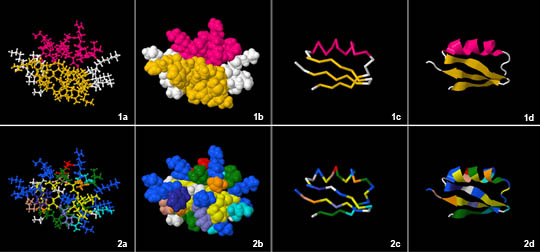